3.3 INDONESISCH NATIONALISME
NEDERLAND EN INDONESIË
HOOFDSTUK 3
EEN ANDERE POLITIEK POLITIEKVANAF 1900
NL verdient veel geld aan de kolonie
Op Java heersen  armoede en geregeld hongersnood
Veel Indonesiërs werken als bediende of koelie onder slechte omstandigheden voor de NL-ers
Vooral op de plantages op Sumatra waren veel misstanden

In NL dringt besef door om wat te doen aan de misstanden en de onderontwikkeling:
ETHISCHE POLITIEK = geld voor de ontwikkeling van Nederlands-Indië en de inheemse bevolking
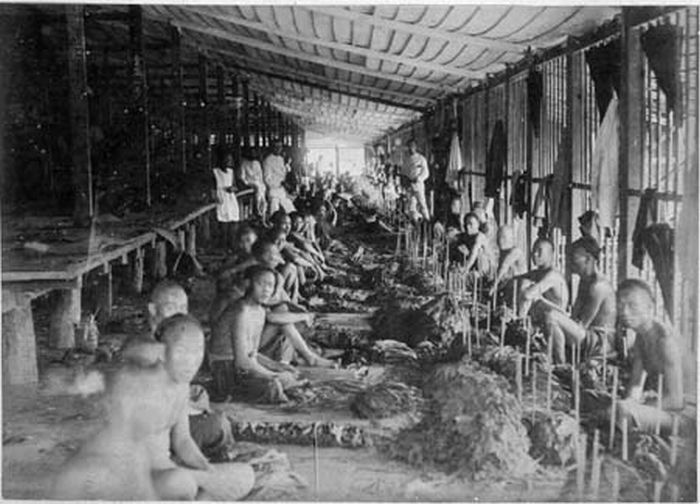 KOELIES OP SUMATRA
ETHISCHE POLITIEKVANAF 1900
Geld voor:

Landbouwirrigatie (leidt tot groeiende 							        rijstproductie)
Ziekenhuizen, medische hulpposten en 						           inentingsprogramma’s
Onderwijs
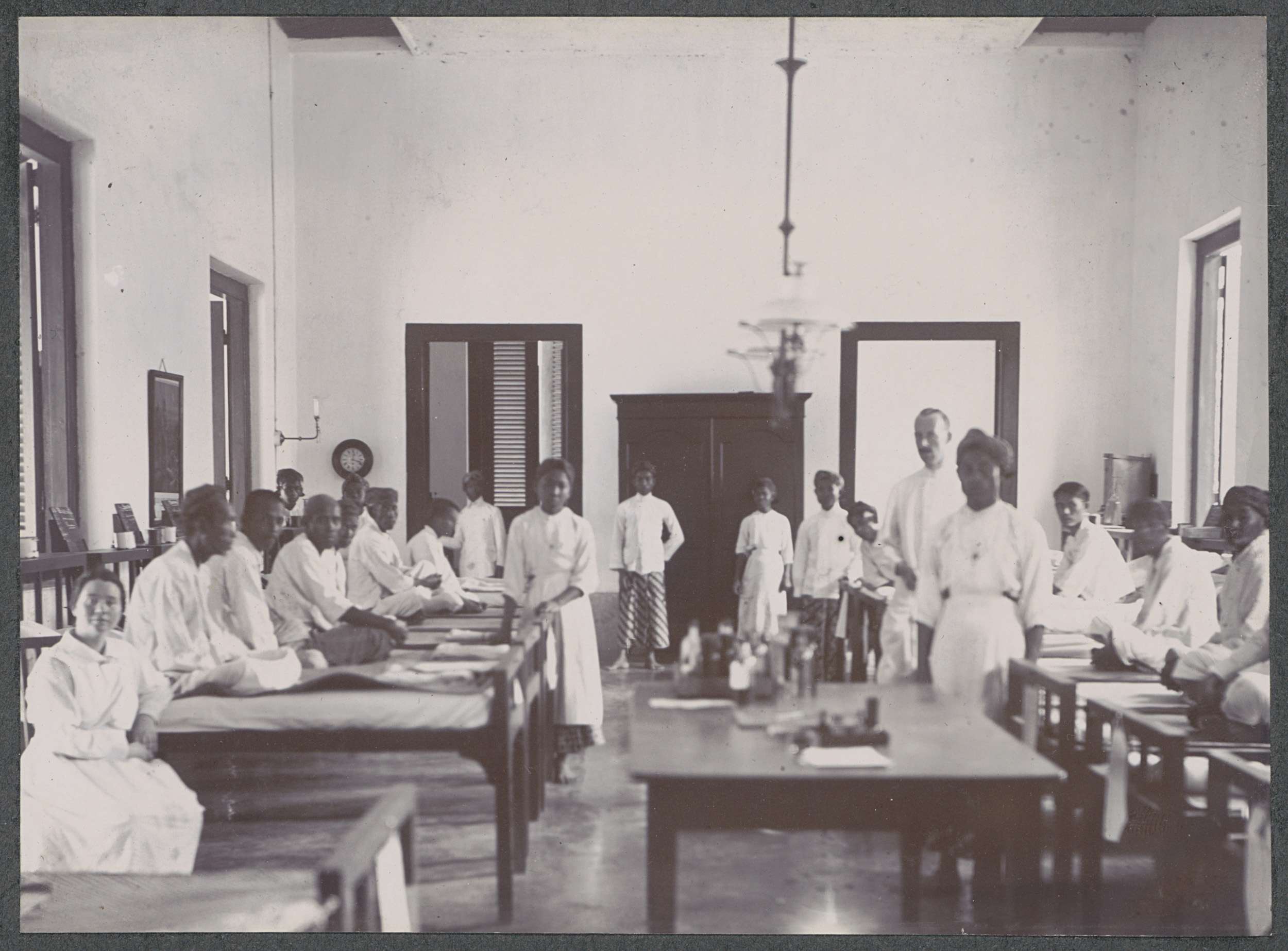 ONDERWIJS
Voor 1900 zijn er nauwelijks scholen voor Indonesiërs
Vanaf 1920 scholen in de meest afgelegen dorpjes voor kinderen van 6 tot 9 jaar
In 1940 gaat 40% van alle kinderen naar de basisschool
Voor de kinderen van de Indonesische elite waren er aparte scholen
Een kleine minderheid van deze elitekinderen gingen naar middelbaar onderwijs, hogeschool of universiteit
Elite werd zo voorbereid op bestuurstaken
Doel was uiteindelijk zelfbestuur en 
NL en Nederlands-Indië zouden 2 gelijke delen 														 	van 1 koninkrijk worden
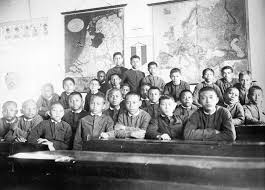 INDONESISCHE SCHOOL EN DE LANDKAART VAN NEDERLAND
DE VOLKSRAAD1918
In de Volksraad zat een meerderheid van NL-ers en Indonesiërs
De taak van de Volksraad was o de regering te adviseren
Volksraad is nooit een echt parlement geworden
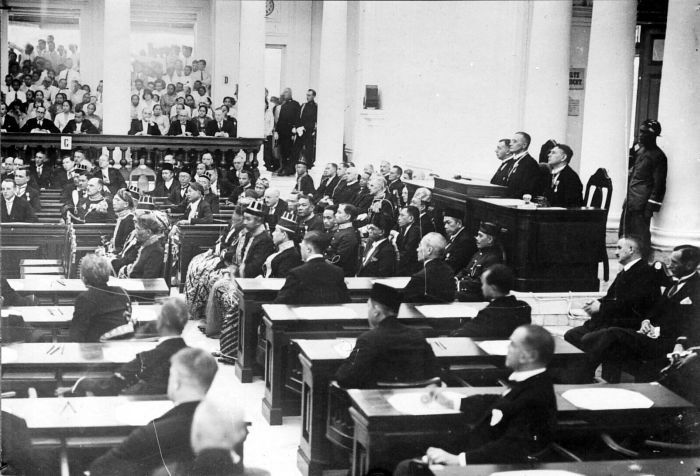 NATIONALISMEVANAF 1910
Door het westerse onderwijs komt de Indonesische jeugd in contact met westerse ideeën, zoals nationalisme
Nationalisme = liefde voor het eigen volk en het recht op een eigen staat
Indonesië bestond uit vele verschillende volkeren, maar nationalisten beweerden, dat de bewoners van alle eilanden 1 volk vormden en
Dat zij recht hadden op een zelfstandige staat
Belangrijkste naar zelfstandigheid strevende groeperingen zijn de:
PKI = Partai Kommunis Indonsia
PNI = Partai Nasional Indonesia
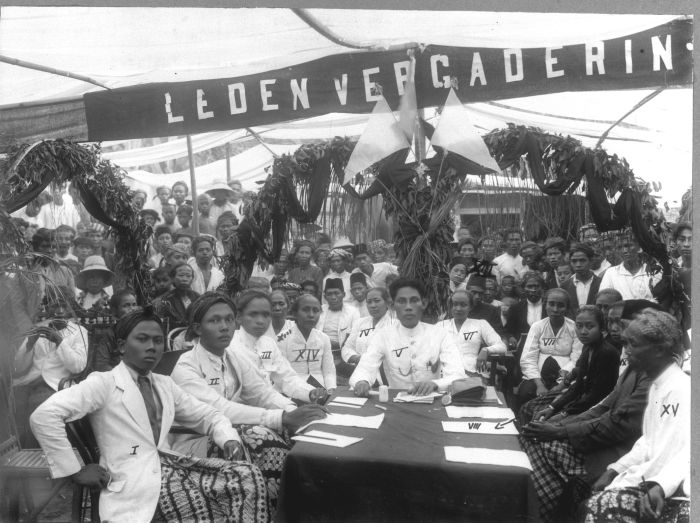 NATIONALISTISCHE VERGADERING IN 1910
PKIPARTAI KOMMUNIS INDONESIA
Communistische partij
Streven naar gelijkheid en macht voor de arbeiders en boeren
Geïnspireerd door de communistische leider van 														         de Sovjet Unie: Lenin
Lenin riep gekoloniseerde bevolkingen op om in opstand 											             te komen tegen hun onderdrukkers

In 1926 begint opstand olv de PKI
Opstand wordt snel neergeslagen door het KNIL
1000den communisten gearresteerd
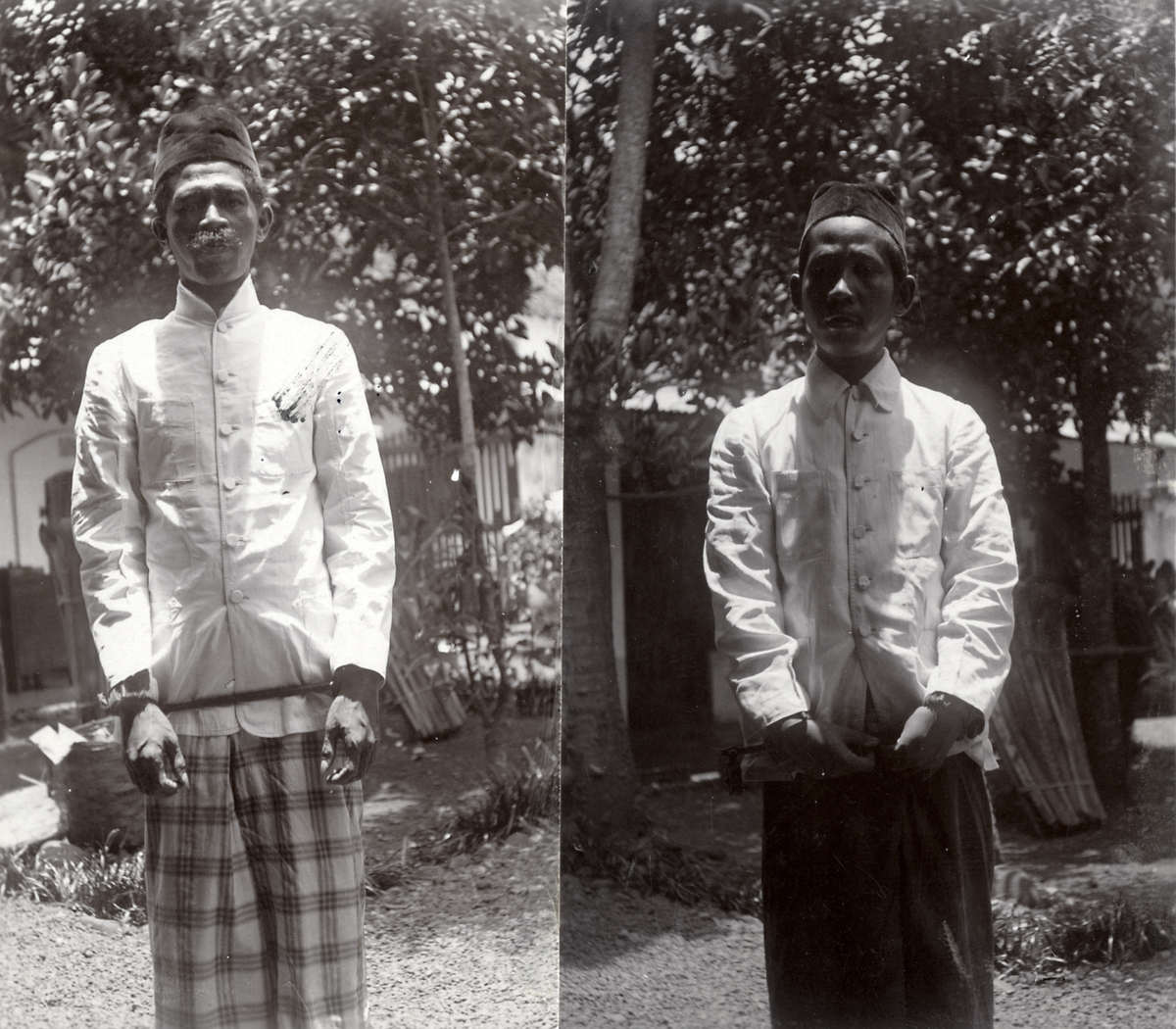 TWEE TER DOODVEROORDEELDE COMMUNISTISCHE LEIDERS
PNIPARTAI NASIONAL INDONESIA1927
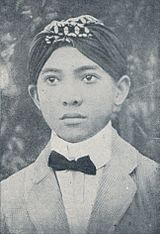 Na de mislukte opstand van de PKI wordt de PNI de belangrijkste verzetsgroep
PNI wordt in 1927 opgericht
Soekarno wordt de leider van de PNI; Hatta wordt de 2e man

PNI gebruikt geen geweld, maar weigert samen te werken met de NL overheersers
Ze weigeren deel te nemen aan de Volksraad
Soekarno is een goed spreker en wordt populair onder de grote massa
SOEKARNO ALS LEERLING VAN DE HBS
DE PNIGEARRESTEERD EN VERBANNEN1929
NL bestuur ziet PNI en Soekarno als een gevaar
In 1929 worden Soekarno en 100den PNI-leden gearresteerd en 2 jaar lang gevangen gehouden
Na vrijlating blijkt populariteit van Soekarno nog groter 											      geworden

In 1933 worden Soekarno en andere PNI-leiders gearresteerd en 								           verbannen naar afgelegen eilanden
Hierna blijft het rustig en denkt het NL bestuur, dat verzet 								                            komt van slechts een klein groepje
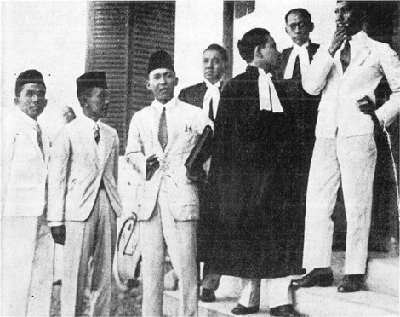 PROCES TEGEN DE LEIDING VAN DE PNI